a gift for you
To:
From:
Amount:
Expires:
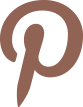 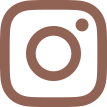 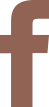 www.emilyjohnson.com | emily.johnson@emailprovider.com
+1 (555) 123-4567 | 123 Main Street, Anytown, USA
Gift Card
E m i l y  J o h n s o n  P h o t o g r a p h y